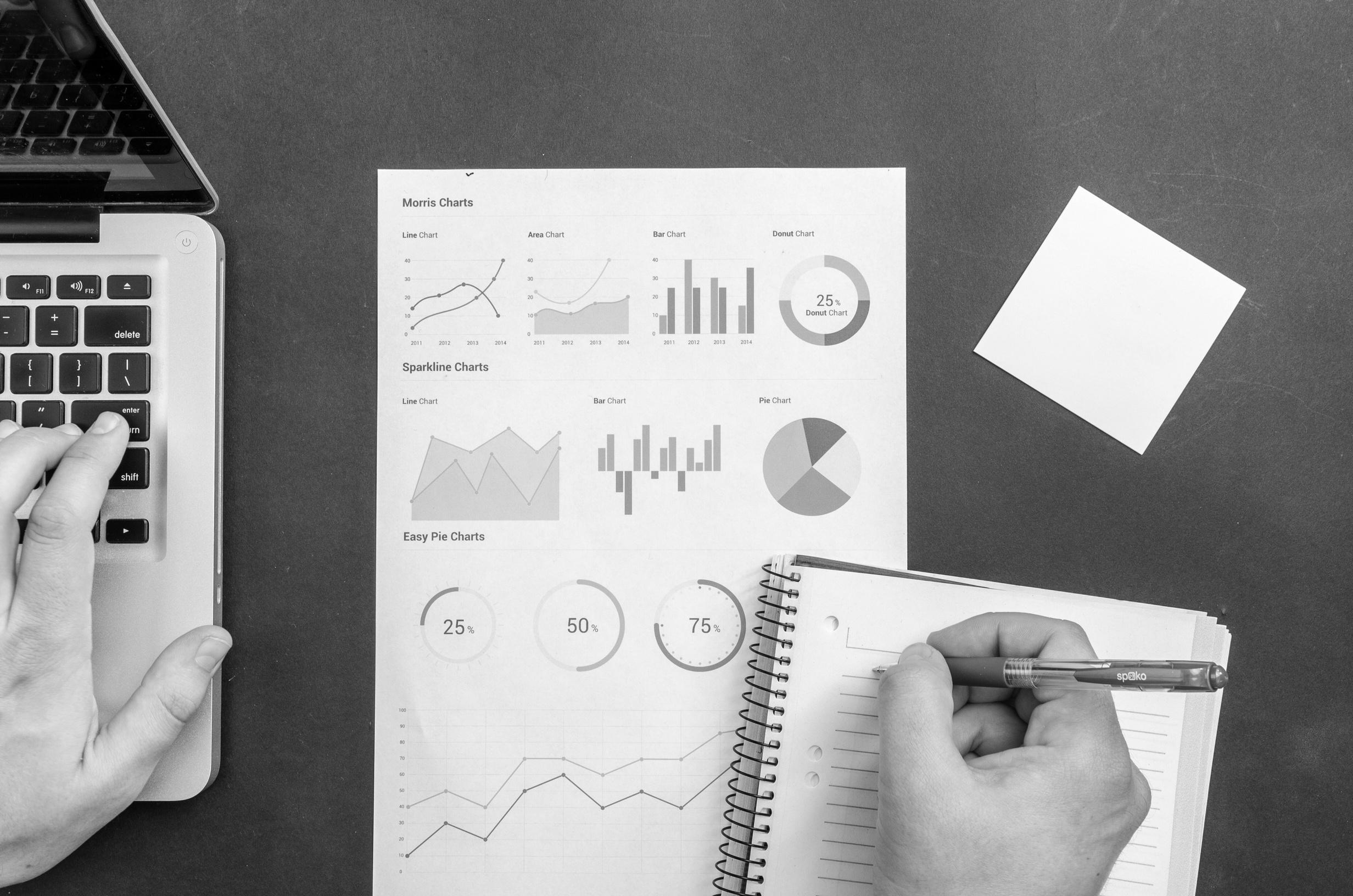 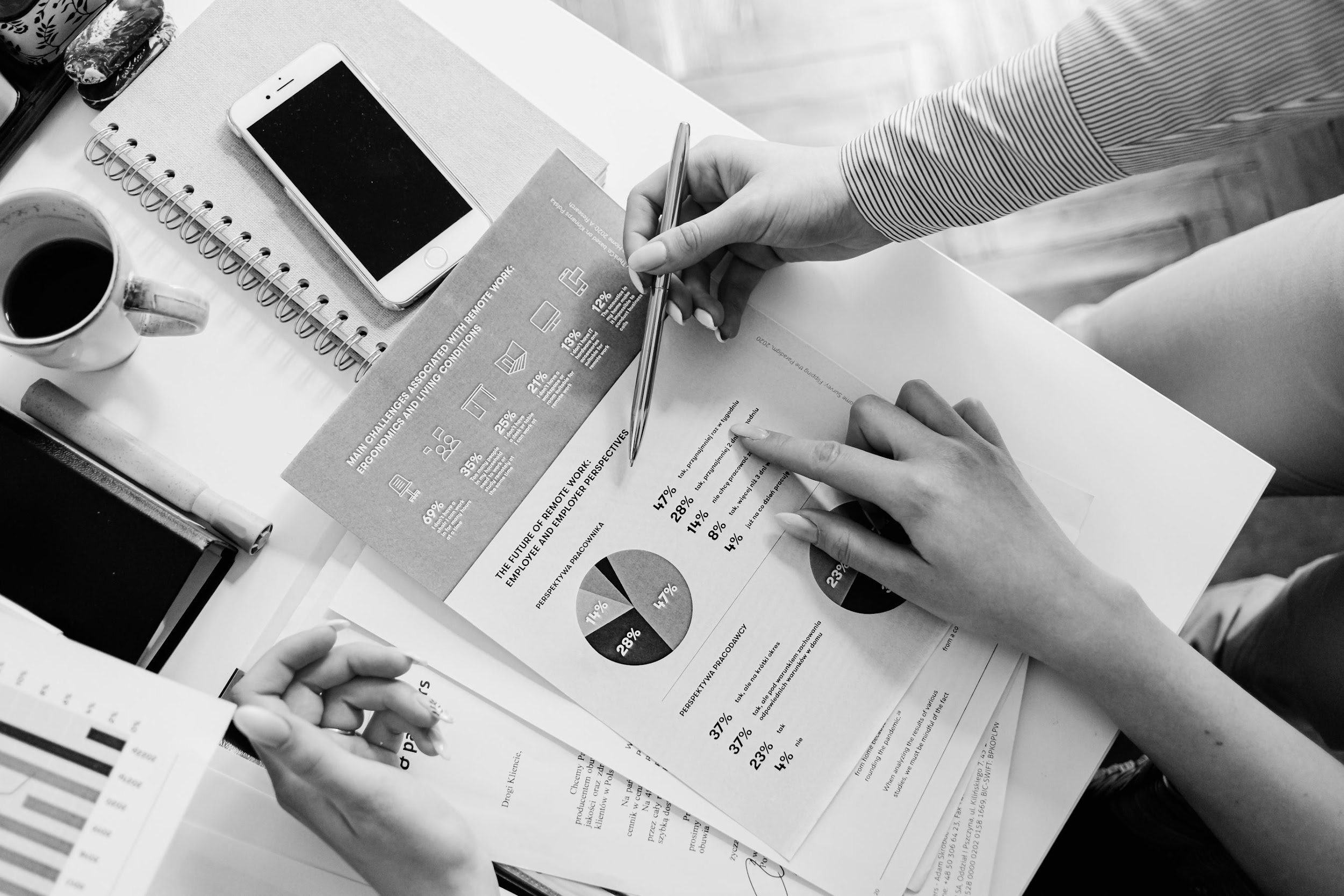 COMPANY INTERNAL DECK
Navigating Our Vision, Values, and Operations
01
Introduction
02
Goals & Strategy
AGENDA
03
Operations Overview
04
Future Goals
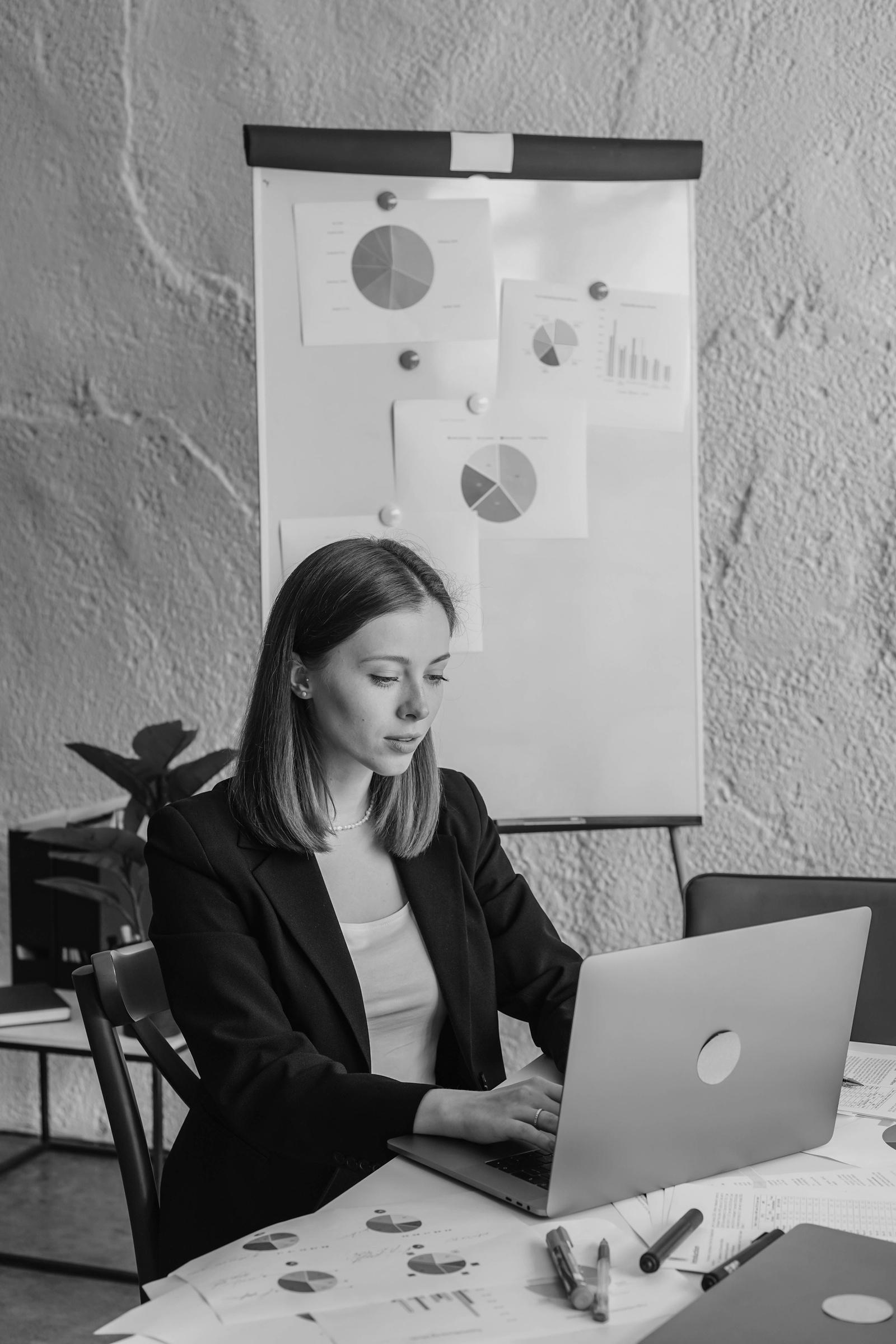 01
Introduction
Our Company Vision & Mission
Lorem ipsum dolor sit amet, consectetur adipiscing elit, sed do eiusmod tempor incididunt ut labore et dolore magna aliqua. Ut enim ad minim veniam, quis nostrud exercitation ullamco laboris nisi ut aliquip ex ea commodo consequat.
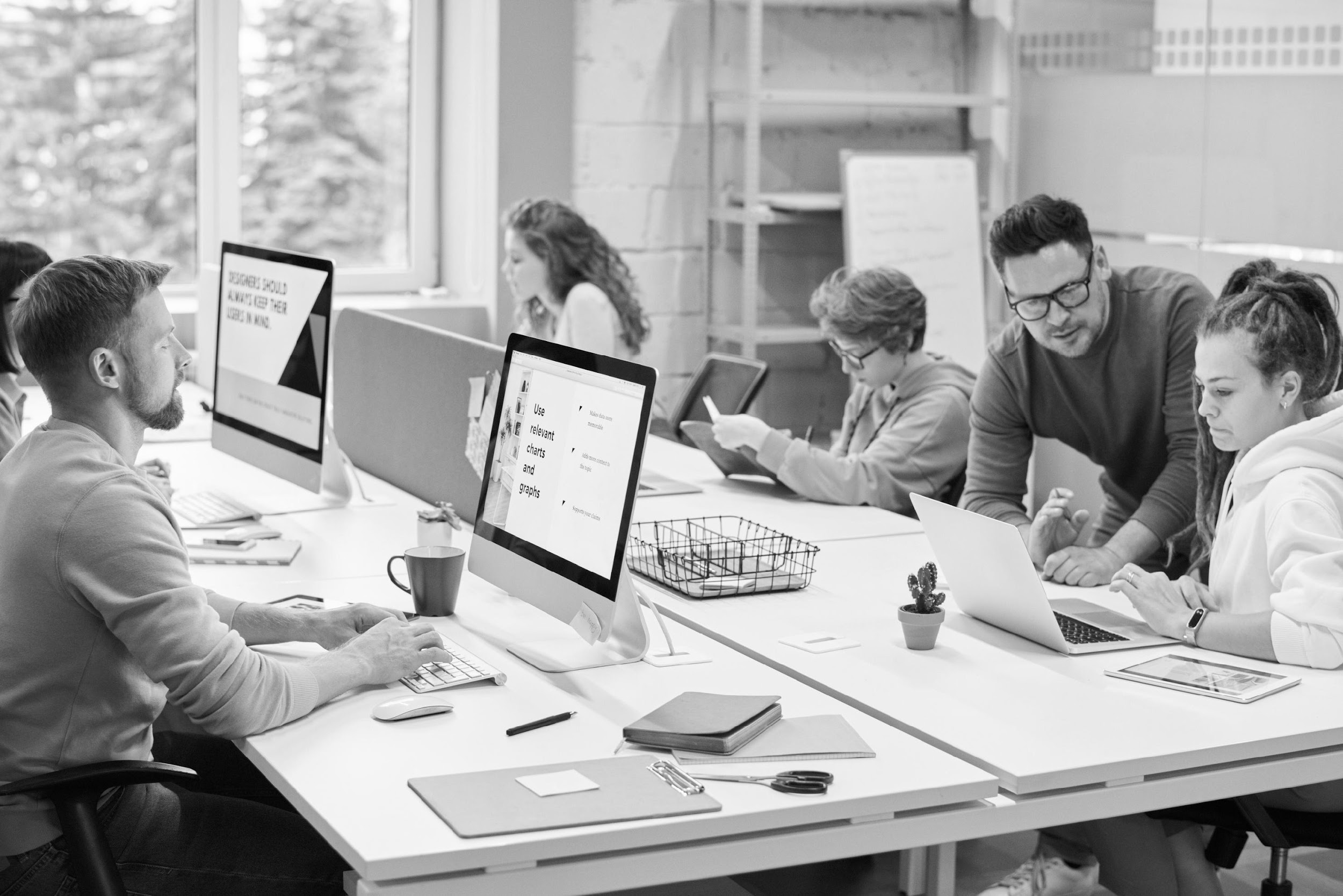 INTRODUCTION
OUR CORE VALUES
Integrity
Accountability
Adaptability
Lorem ipsum dolor sit amet, consectetur adipiscing elit, sed do eiusmod tempor incididunt ut labore et dolore magna aliqua.
Lorem ipsum dolor sit amet, consectetur adipiscing elit, sed do eiusmod tempor incididunt ut labore et dolore magna aliqua.
Lorem ipsum dolor sit amet, consectetur adipiscing elit, sed do eiusmod tempor incididunt ut labore et dolore magna aliqua.
HISTORY
2015
2018
2021
2024
Briefly elaborate on a milestone the company achieved in this period.
Briefly elaborate on a milestone the company achieved in this period.
Briefly elaborate on a milestone the company achieved in this period.
Briefly elaborate on a milestone the company achieved in this period.
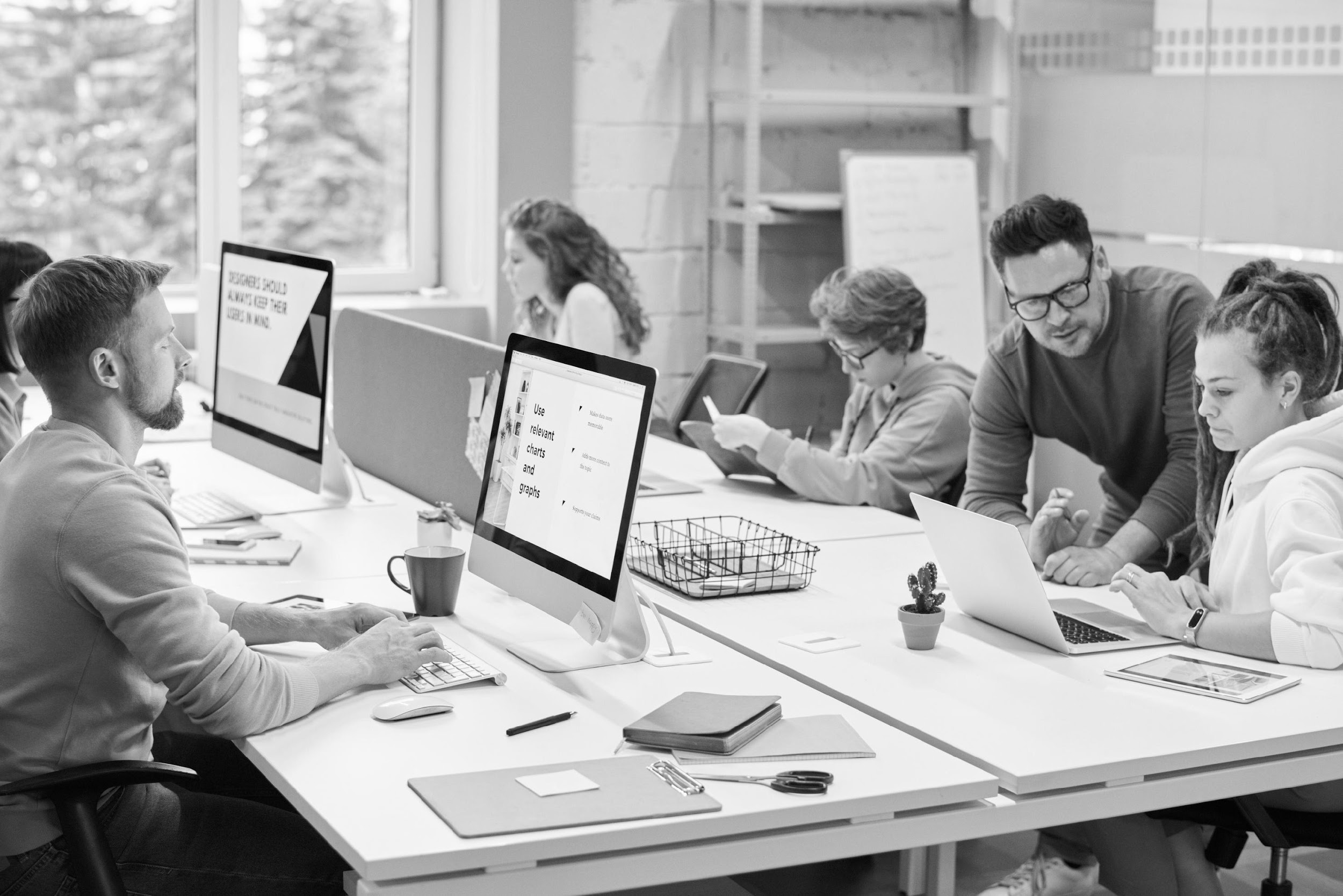 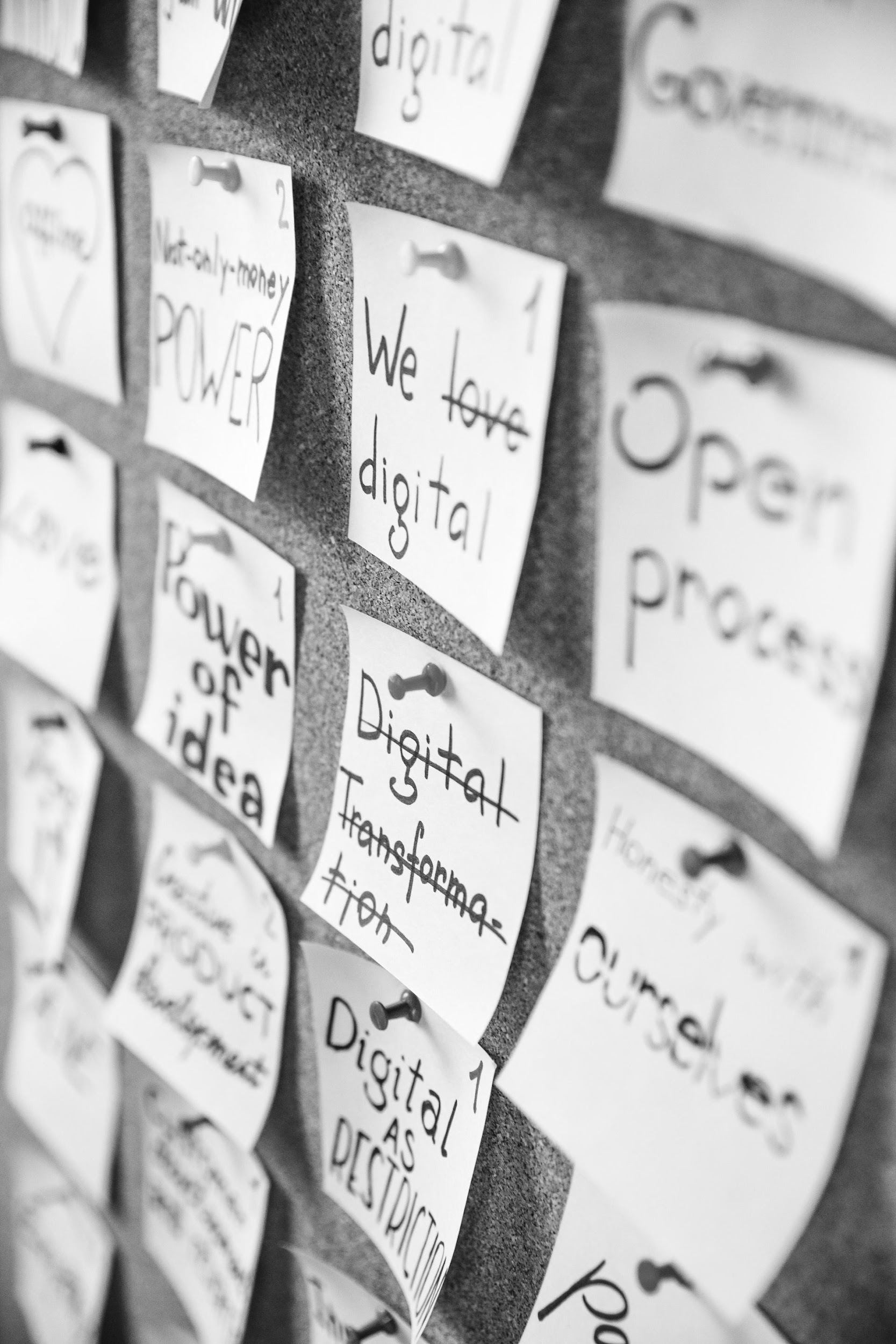 02
Goals & Strategy
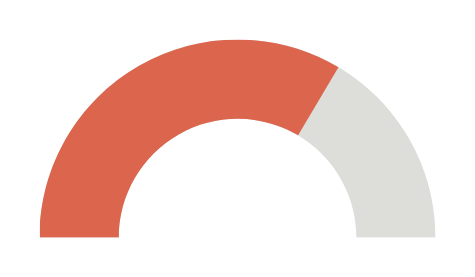 GOALS & Strategy
Discuss the strategies your company will take to achieve critical growth goals.
Discuss the strategies your company will take to achieve critical growth goals.
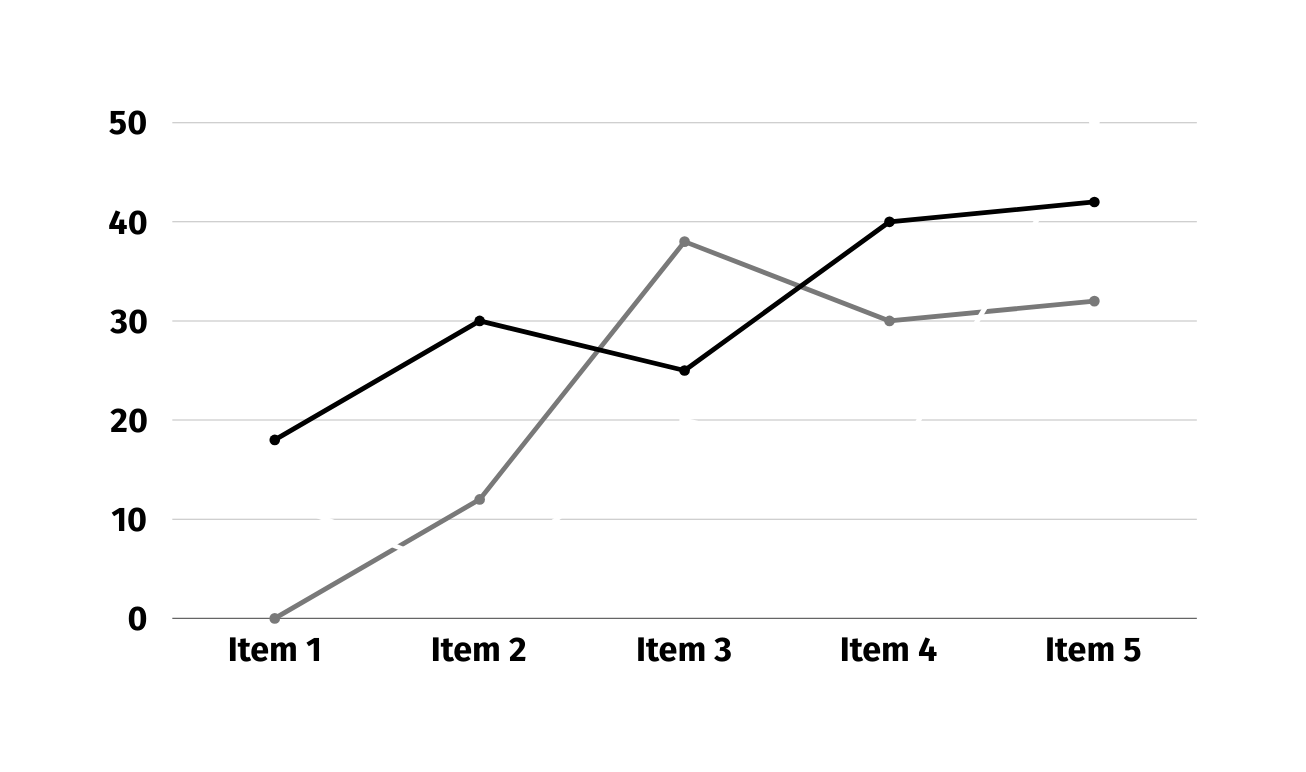 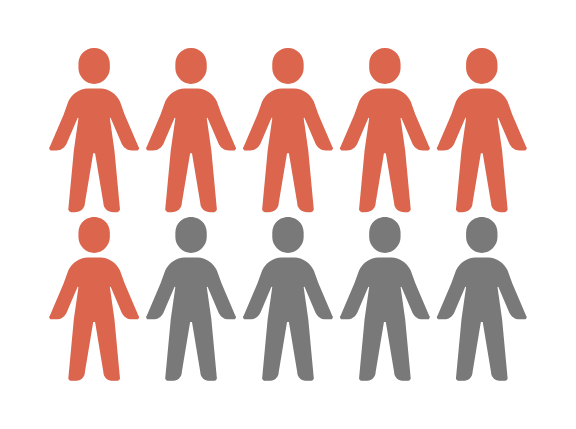 Discuss the strategies your company will take to achieve critical growth goals.
Lorem ipsum dolor sit amet, consectetur adipiscing elit, sed do eiusmod tempor incididunt ut labore et dolore magna aliqua.
Jane Doe
Goal 1
Lorem ipsum dolor sit amet, consectetur adipiscing elit, sed do eiusmod tempor.
Objective A
Goal 2
Objective B
Lorem ipsum dolor sit amet, consectetur adipiscing elit, sed do eiusmod tempor.
Outline of the steps and actions required to execute your strategy and achieve your goals.
STRATEGY
Goal 3
Objective C
Lorem ipsum dolor sit amet, consectetur adipiscing elit, sed do eiusmod tempor.
Objective D
Goal 4
Lorem ipsum dolor sit amet, consectetur adipiscing elit, sed do eiusmod tempor.
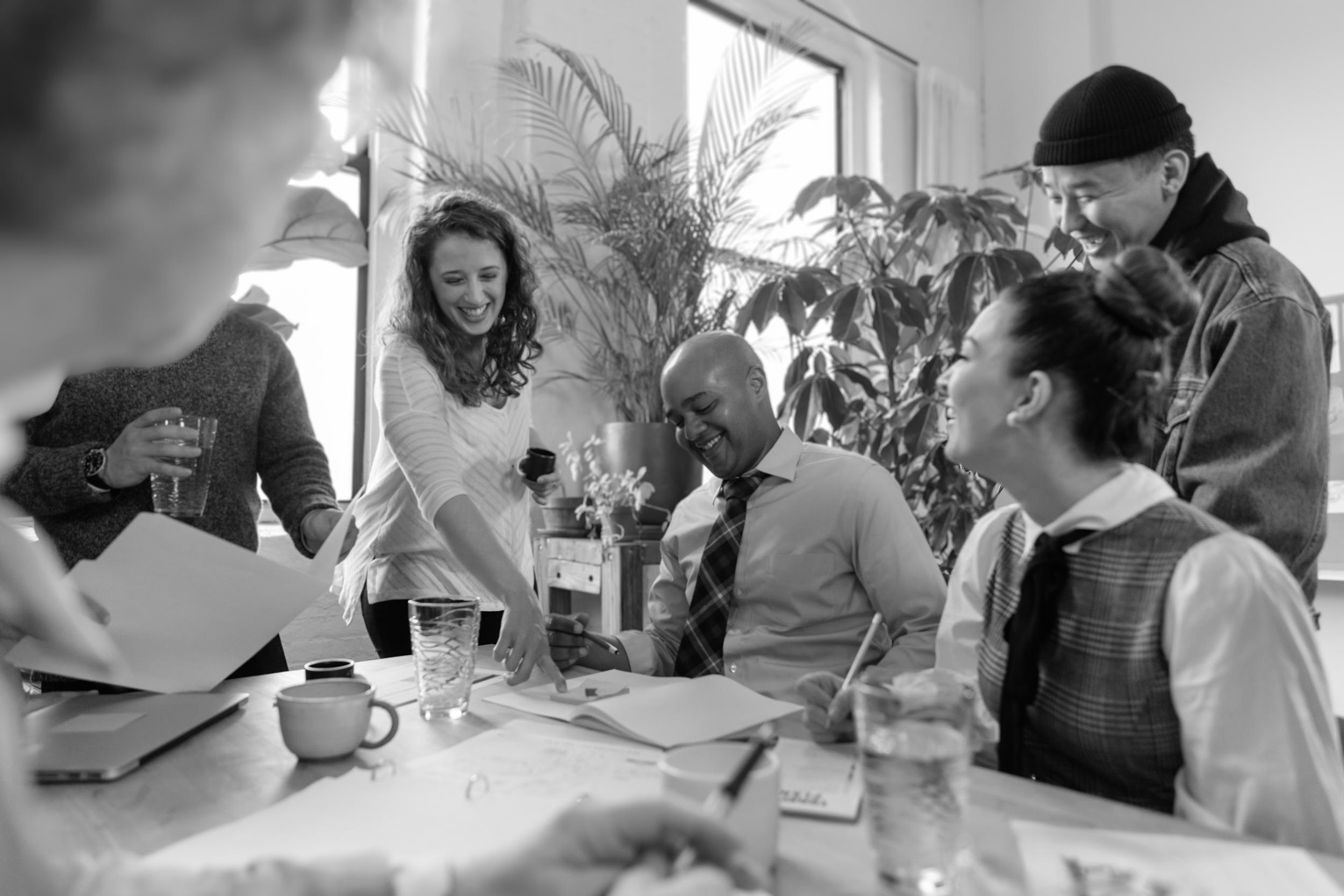 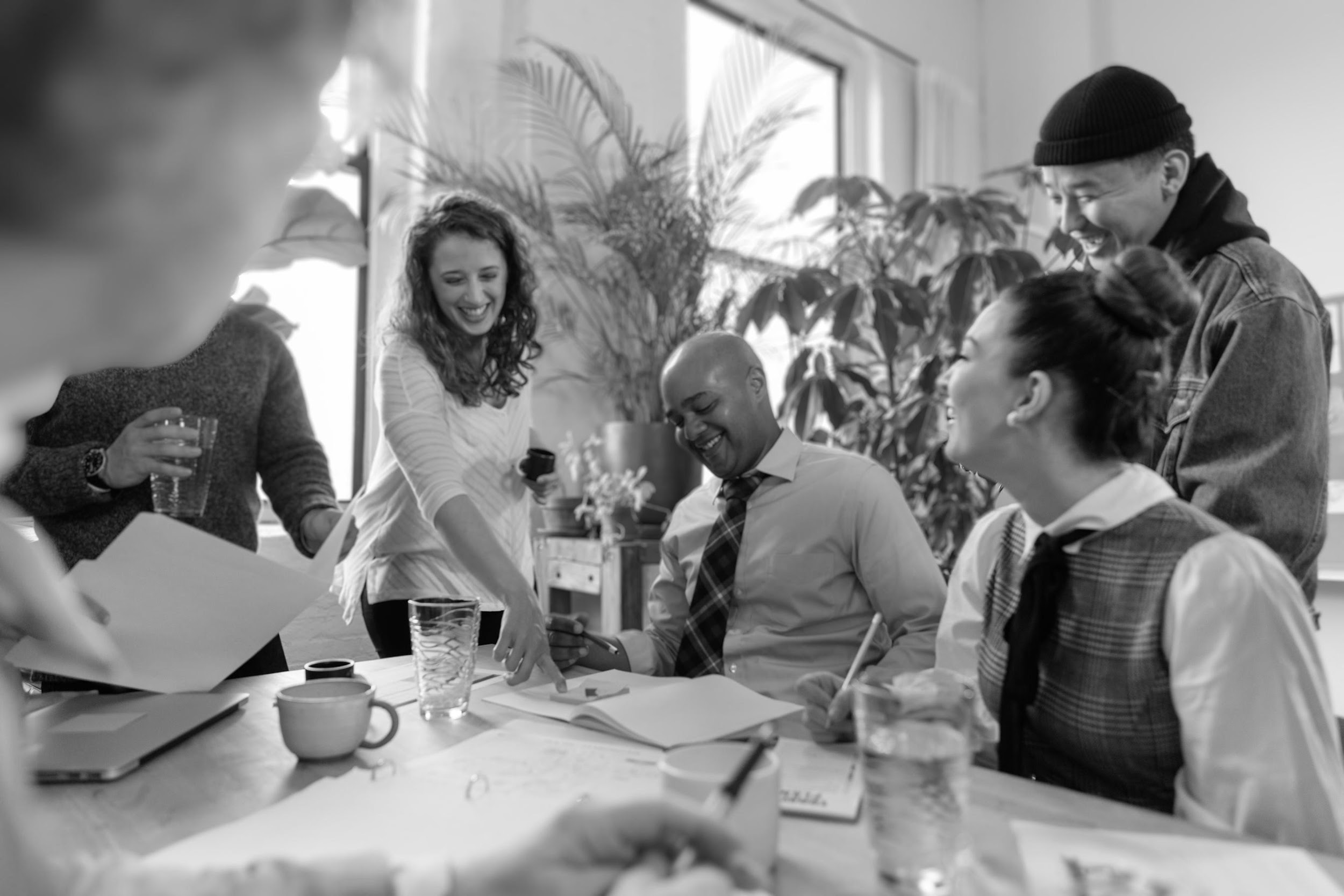 03
Operations Overview
OPERATIONS OVERVIEW
Key Department 1
Key Department 2
Key Department3
Describe the roles and responsibilities of each department.
Describe the roles and responsibilities of each department.
Describe the roles and responsibilities of each department.
Describe the roles and responsibilities of each department.
Describe the roles and responsibilities of each department.
Describe the roles and responsibilities of each department.
Describe the roles and responsibilities of each department.
Describe the roles and responsibilities of each department.
Describe the roles and responsibilities of each department.
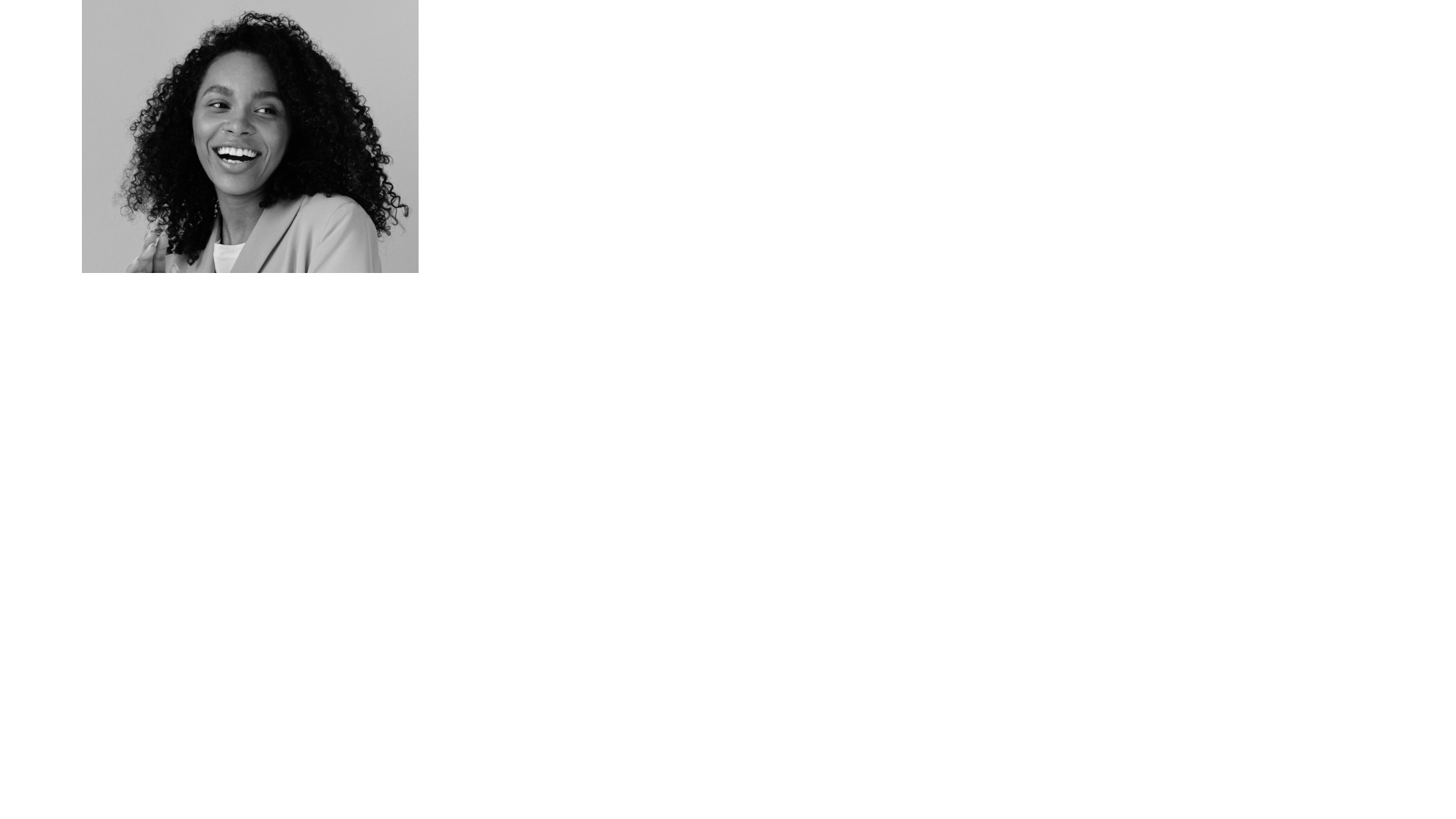 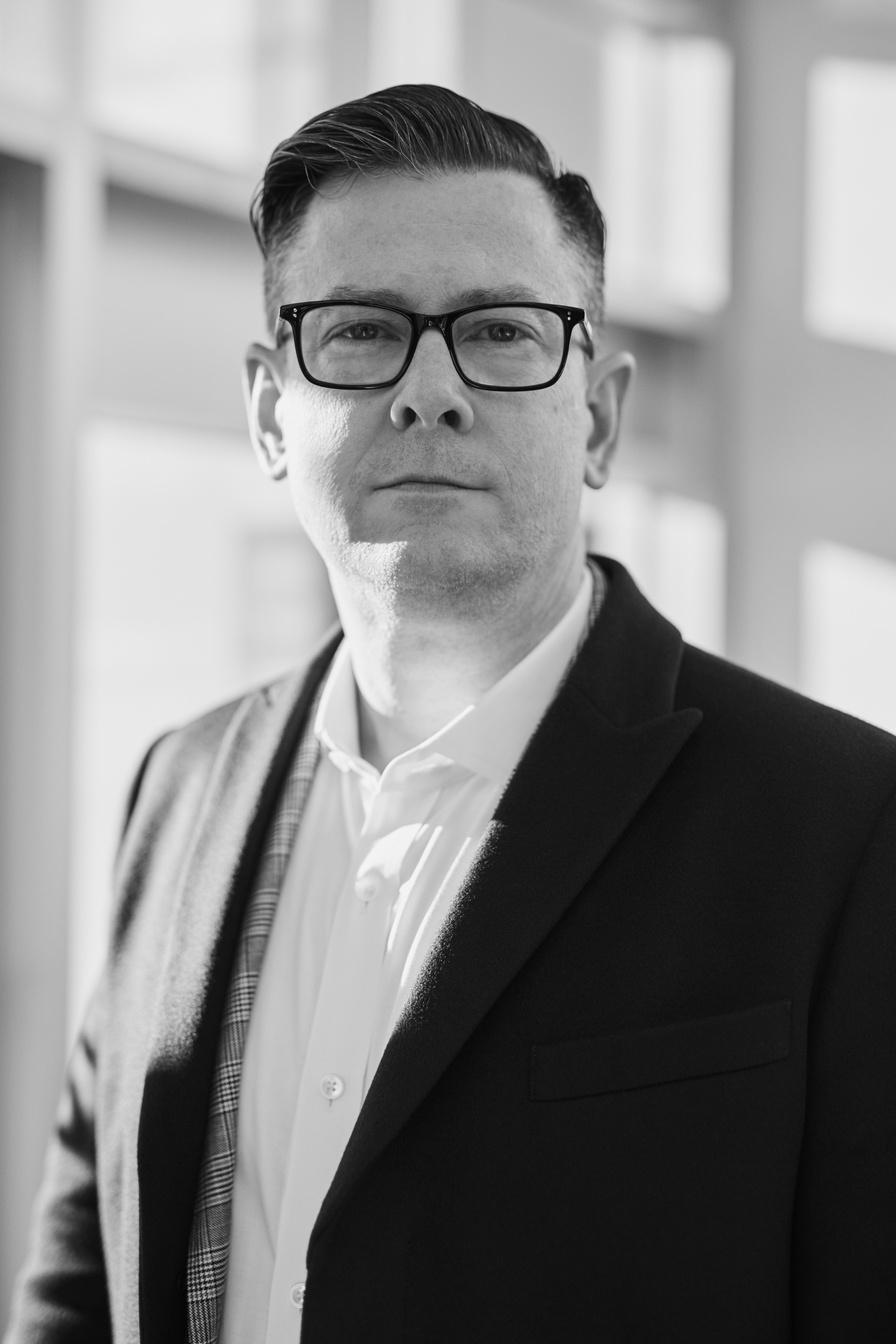 Mary
John
Account Executive
Marketing Director
Lorem ipsum dolor sit amet, consectetur adipiscing elit, sed do eiusmod tempor.
Lorem ipsum dolor sit amet, consectetur adipiscing elit, sed do eiusmod tempor.
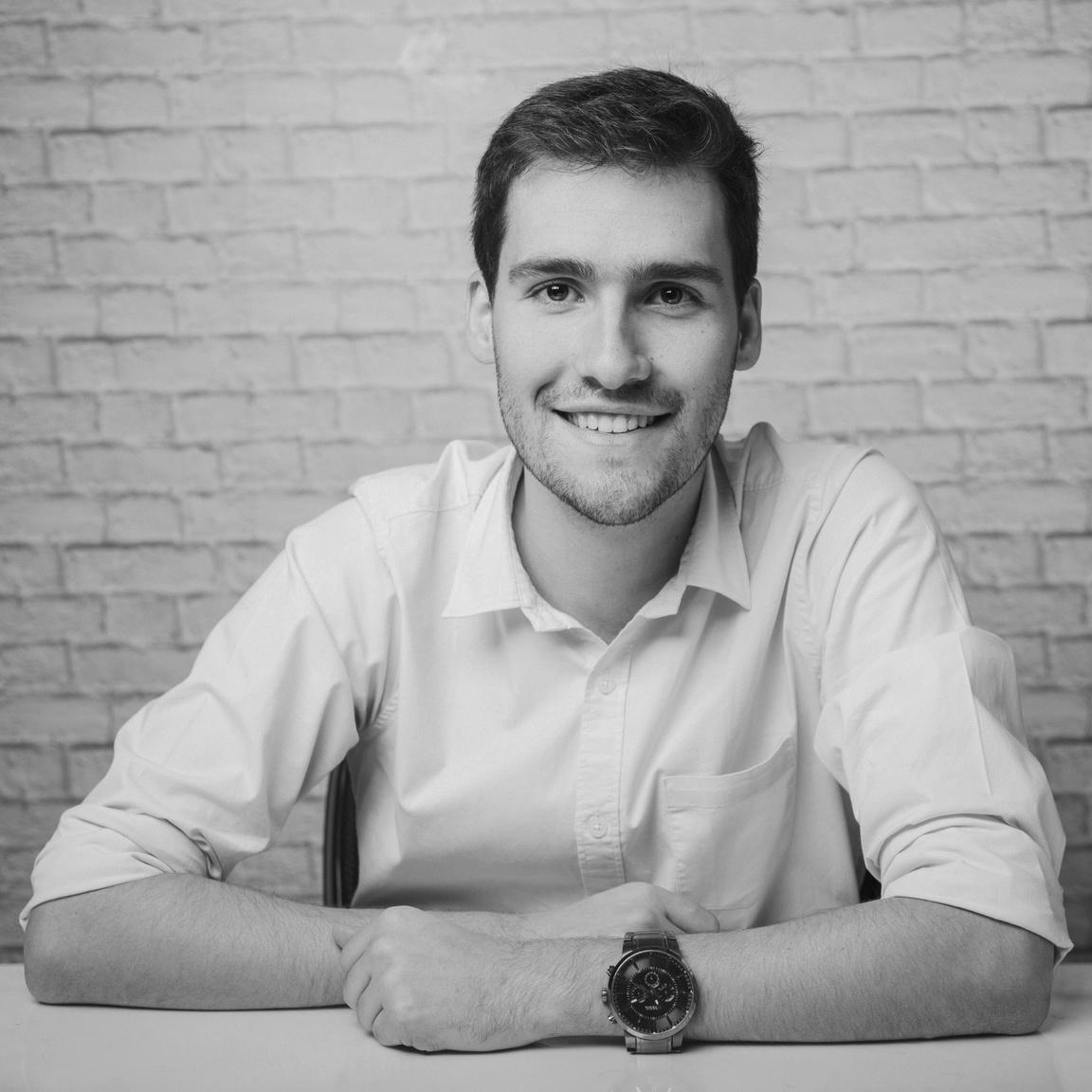 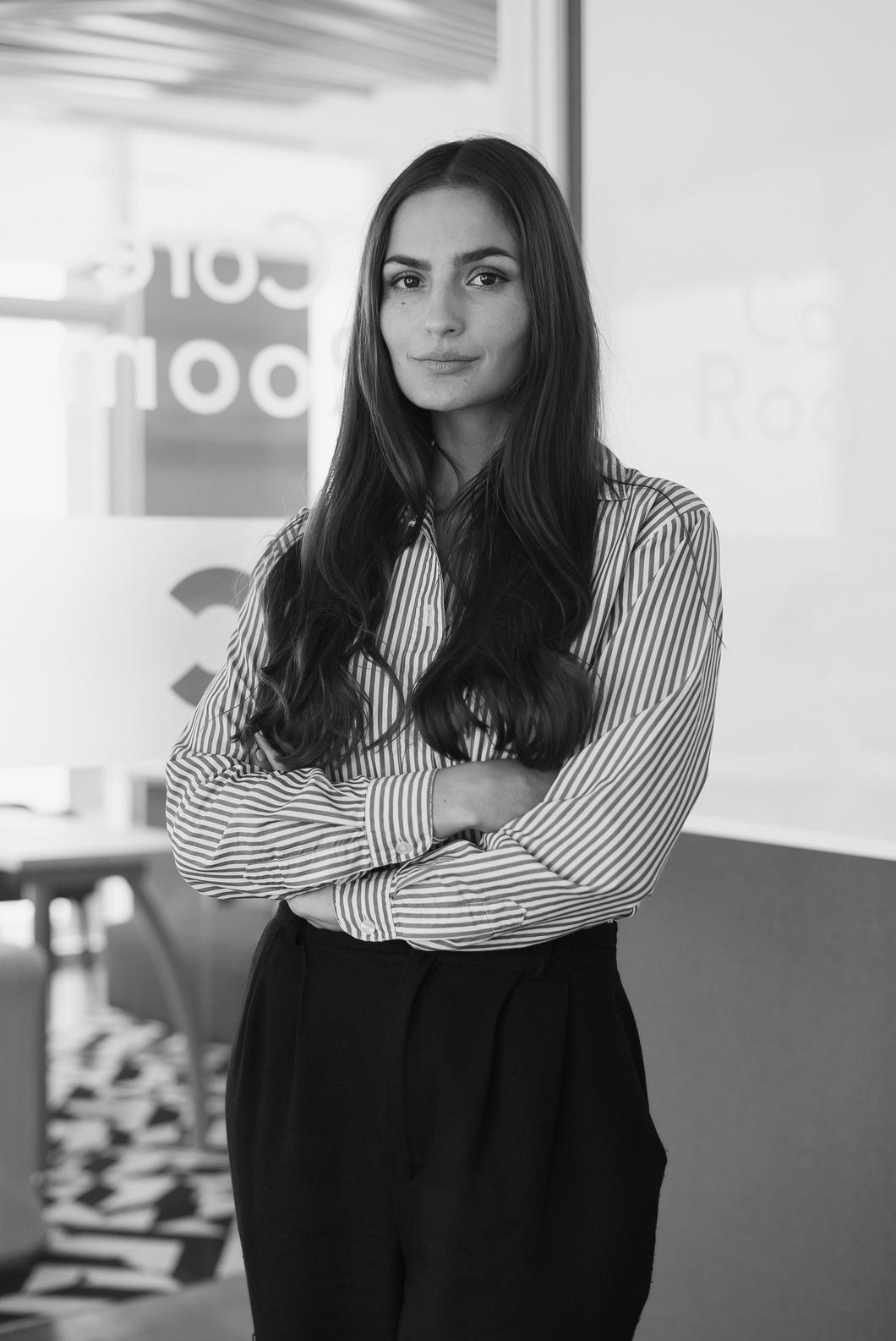 Ryan
Natalie
Marketing Manager
Social Media Manager
Lorem ipsum dolor sit amet, consectetur adipiscing elit, sed do eiusmod tempor.
Lorem ipsum dolor sit amet, consectetur adipiscing elit, sed do eiusmod tempor.
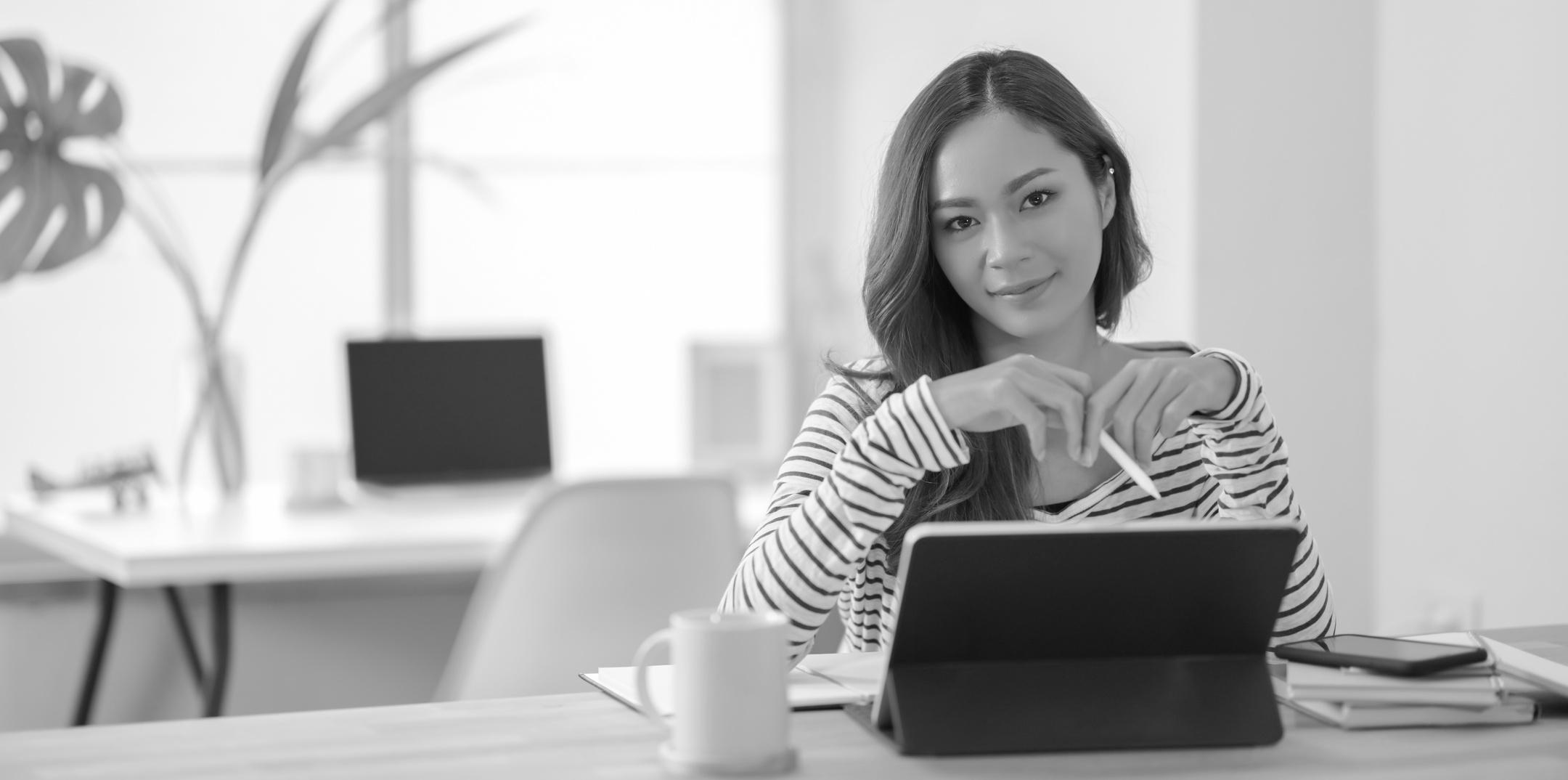 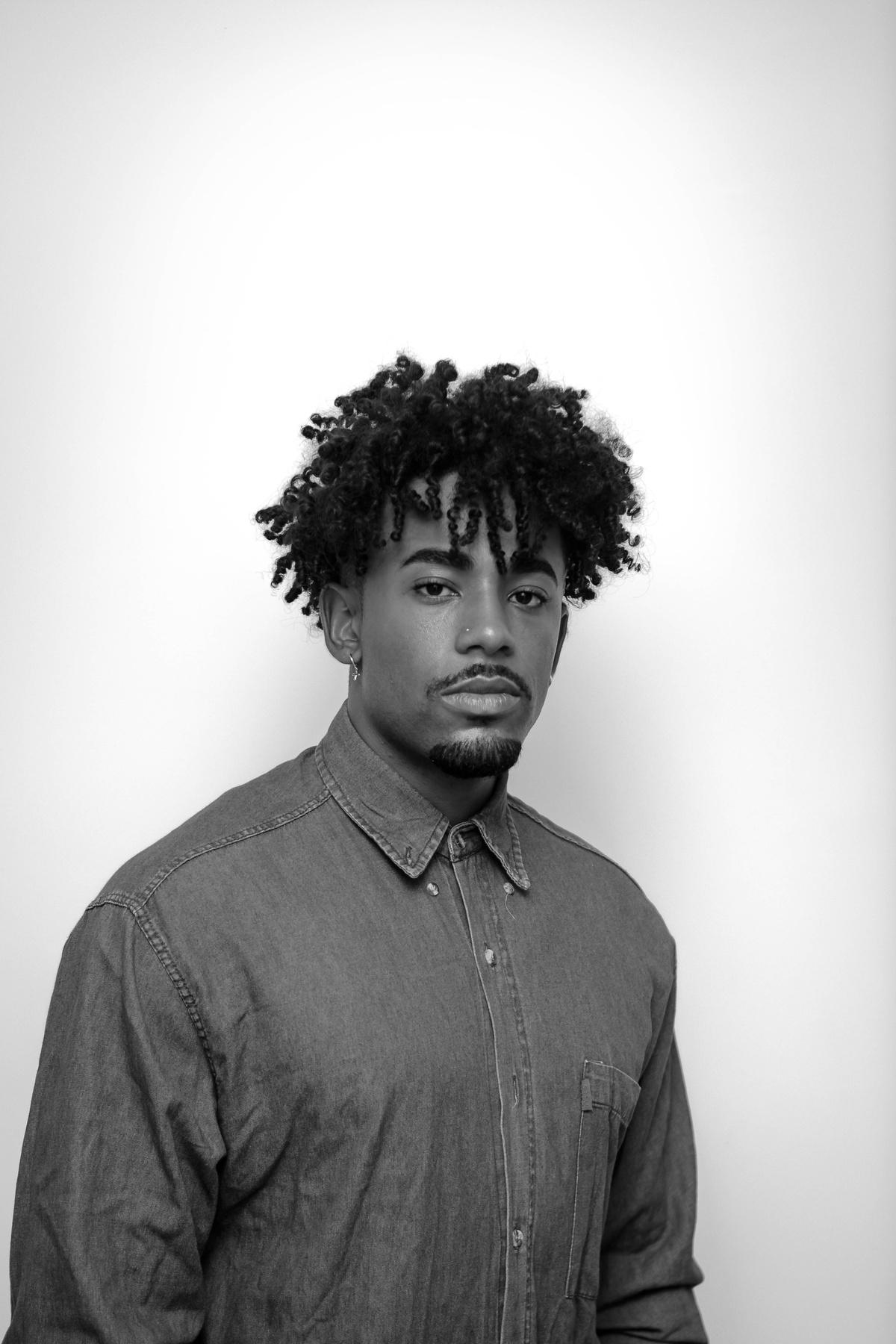 Ava
Jason
Marketing Assistant
SEO Specialist
Lorem ipsum dolor sit amet, consectetur adipiscing elit, sed do eiusmod tempor.
Lorem ipsum dolor sit amet, consectetur adipiscing elit, sed do eiusmod tempor.
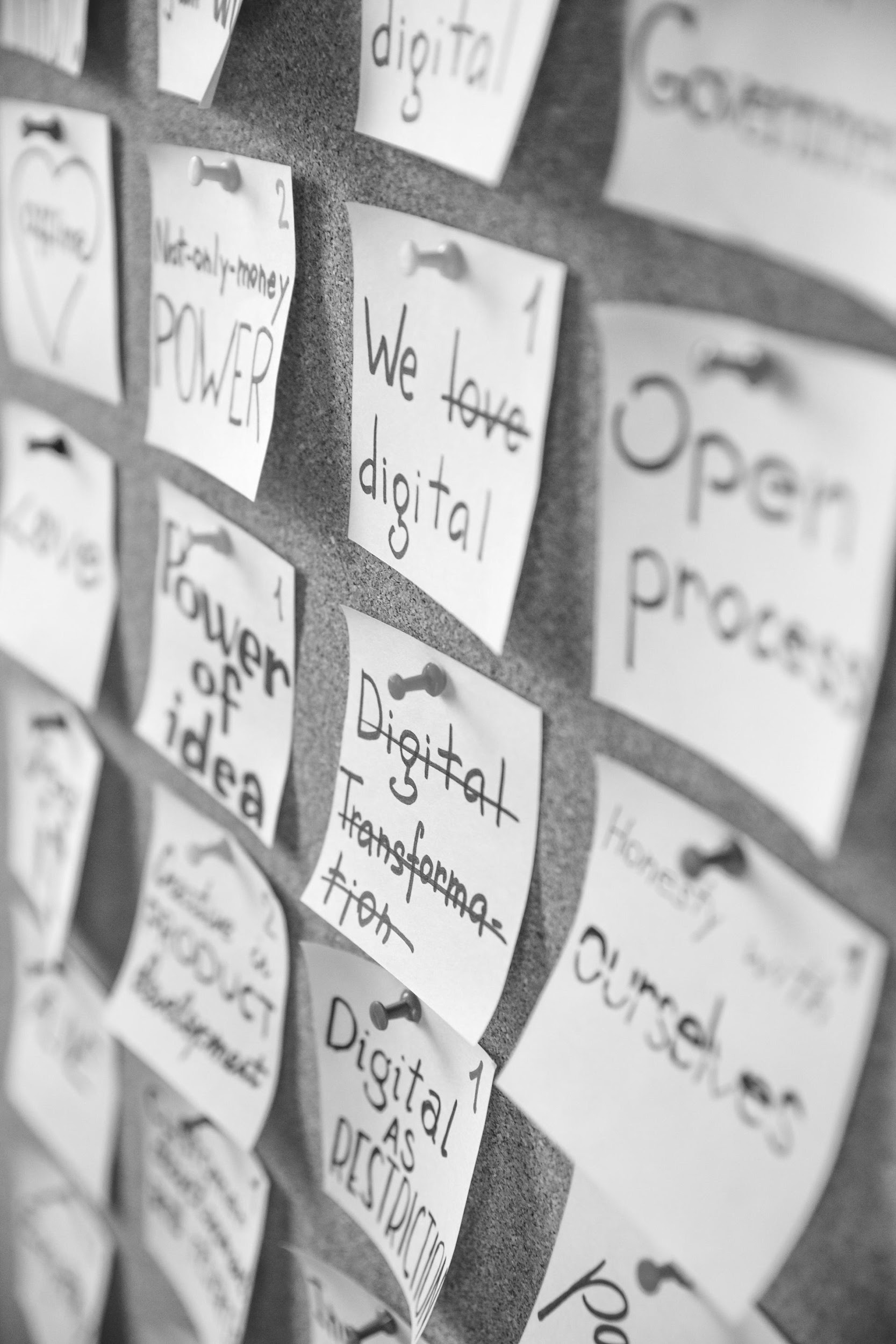 04
Future Goals
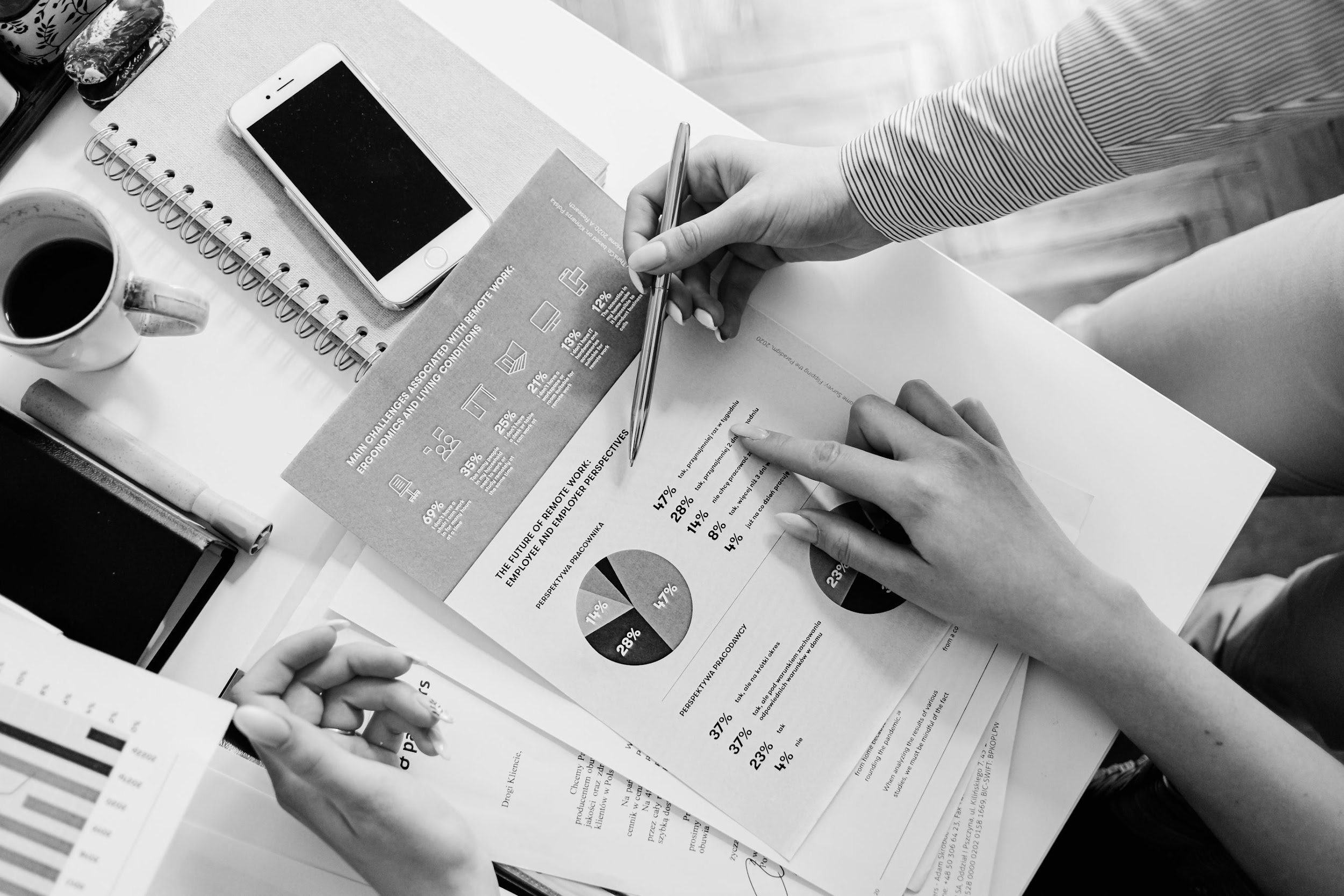 FUTURE GOALS
600,000
Present the strategies your company will implement to reach crucial growth objectives.
New Users
$65 B
Present the strategies your company will implement to reach crucial growth objectives.
Target Revenue
BENEFITS & PERKS
Write a main idea here
Lorem ipsum dolor sit amet, consectetur adipiscing elit, sed do eiusmod tempor incididunt ut labore et dolore magna aliqua.
Lorem ipsum dolor sit amet, consectetur adipiscing elit, sed do eiusmod tempor incididunt ut labore et dolore magna aliqua.
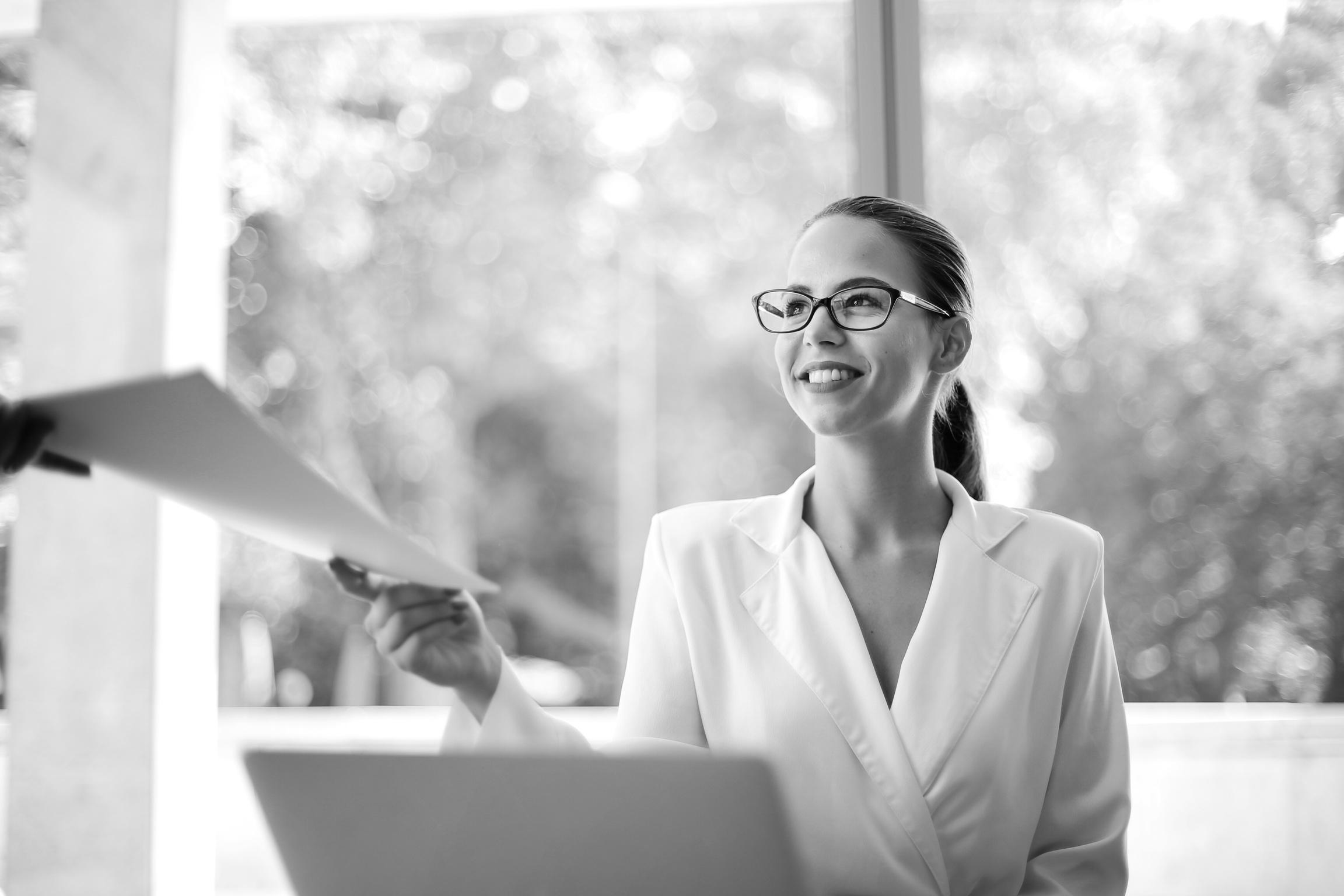 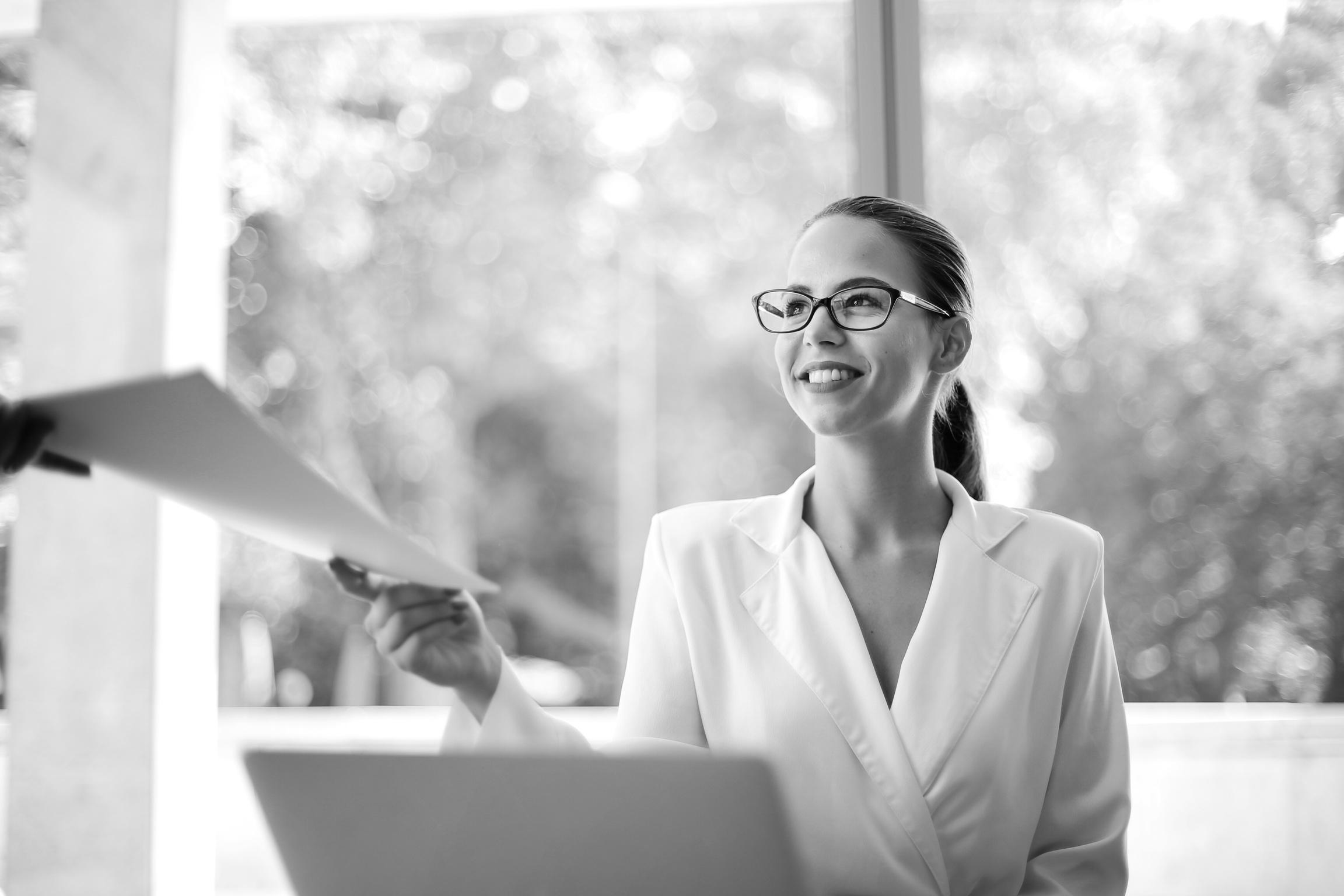 Benefits
Lorem ipsum dolor sit amet
Lorem ipsum dolor sit amet
Lorem ipsum dolor sit amet
Lorem ipsum dolor sit amet
Perks
Lorem ipsum dolor sit amet
Lorem ipsum dolor sit amet
Lorem ipsum dolor sit amet
Lorem ipsum dolor sit amet
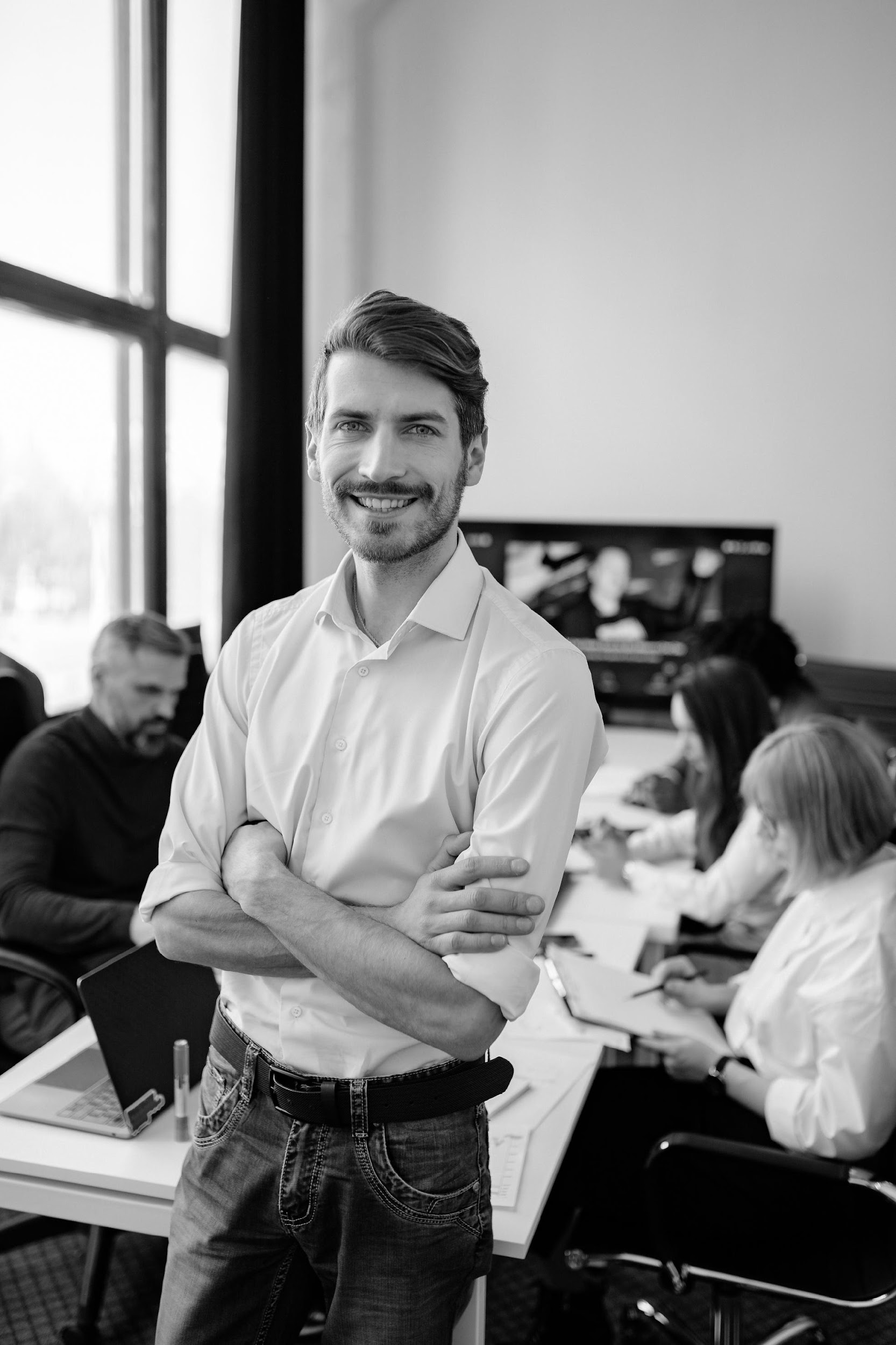 THANK YOU!
RESOURCE PAGE
Use these design resources in your Canva Presentation.
FONTS
DESIGN ELEMENTS
This presentation template uses the following free fonts:
Titles :
Marcellus
Headers :
Fira Sans
Body Copy :
Fira Sans
You can find these fonts online too.
COLORS
#DC654E
#797979
#DDDEDA
#FFFFFF
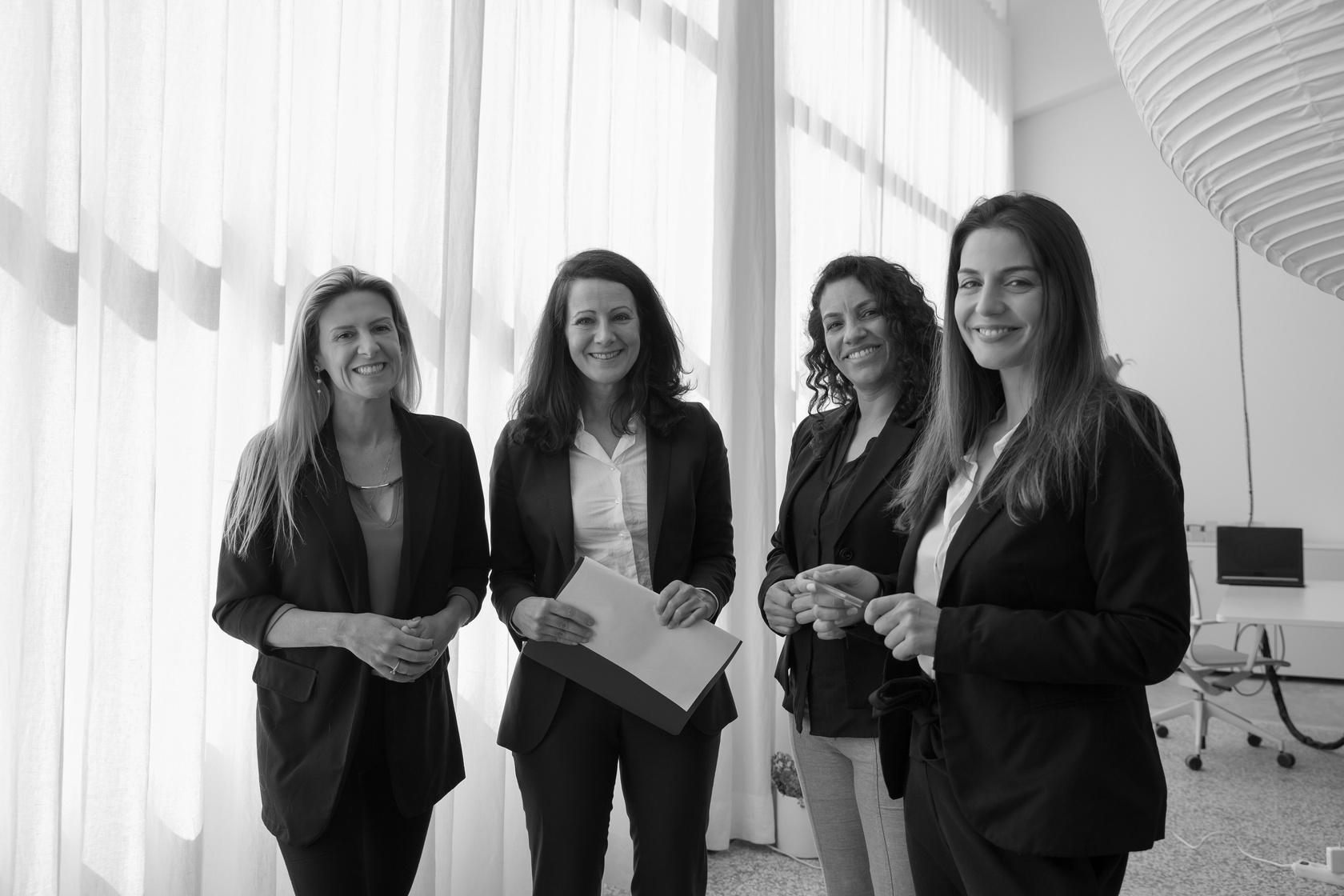 This presentation template is free for everyone to use thanks to the following:
CREDITS
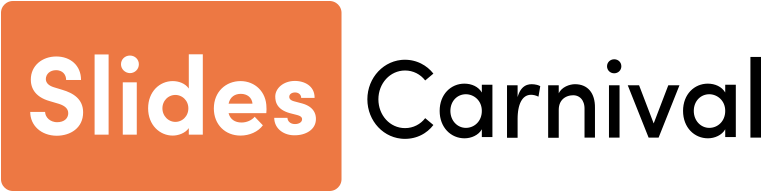 for the presentation template
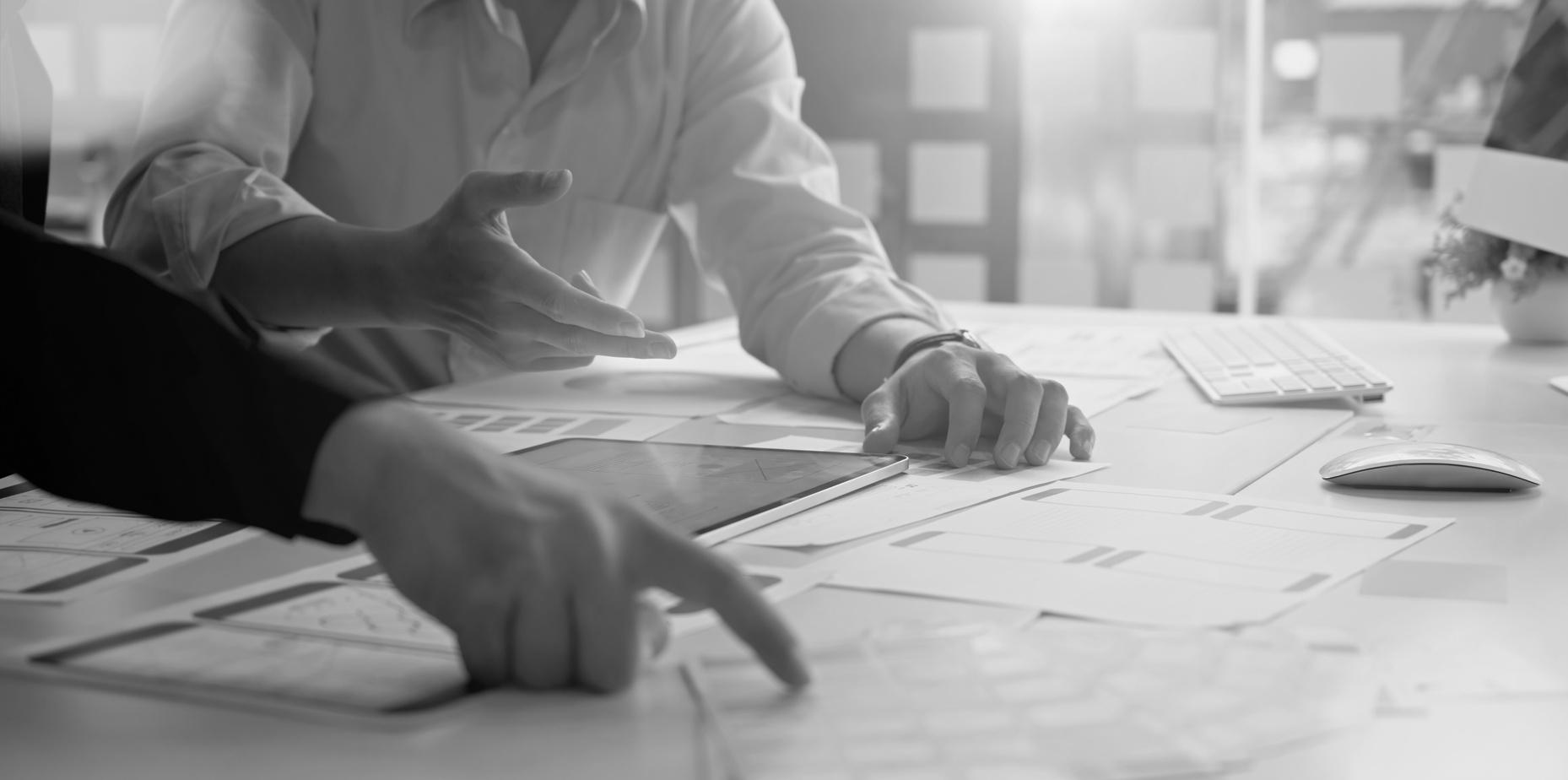 PEXELS, PIXABAY
for the photos